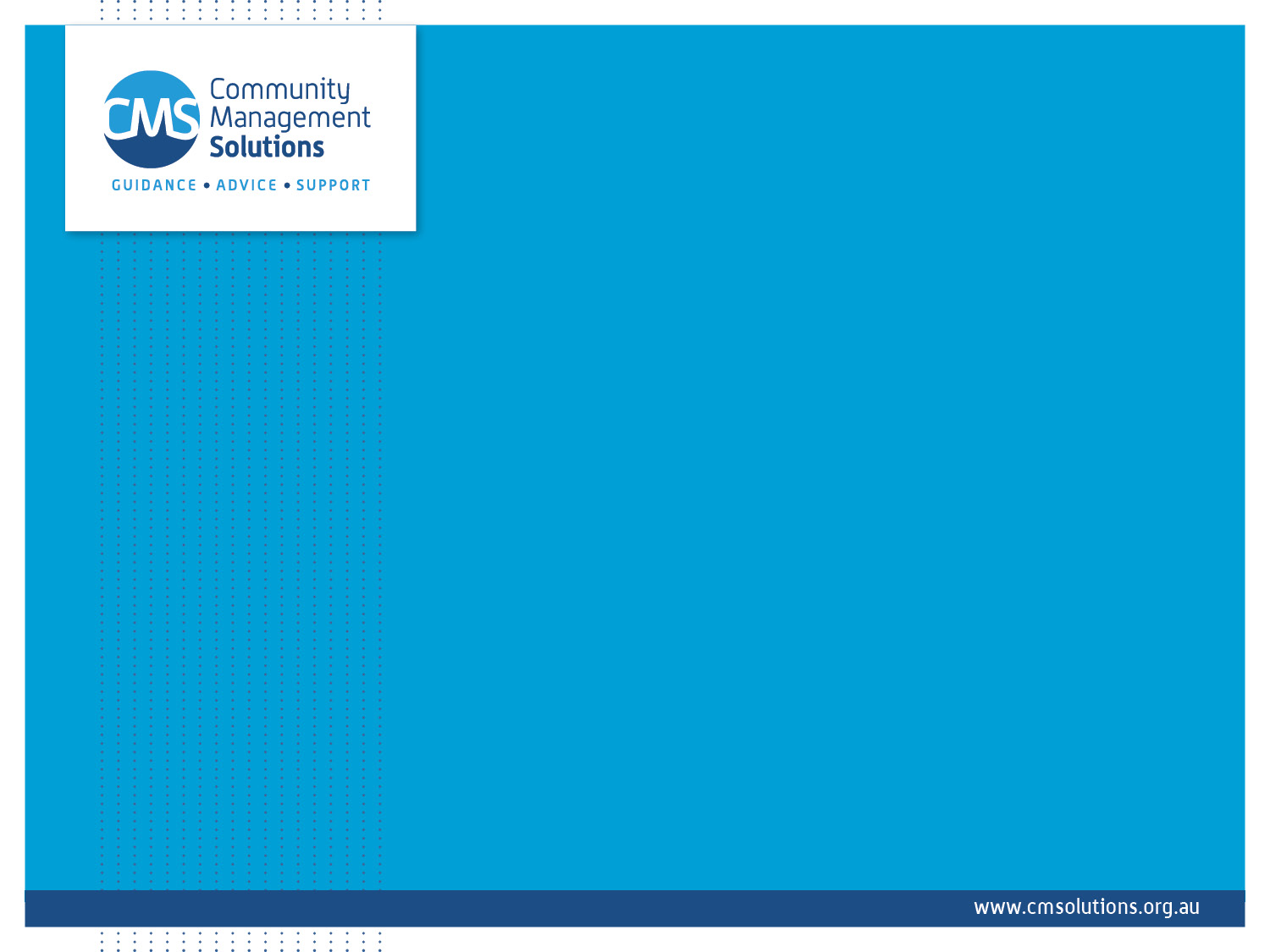 Strategic Planning Webinar 
Kevin Prendergast CEO Community Management Solutions
Community Management Solutions
Welcome to our Strategic Planning Webinar. 
Who should do this and why (discussion)
Who, What, When, How, Where and Why.
Strategic Planning is where you determine where you wish your organization to be in a specific and flexible period of time, by examining the current landscape and then putting into place strategies which are designed to achieve that.
Strategic Planning
Step 1 - Where are we now
Step 2 - Where are we going
Step 3 - What will get in our way
Step 4 - What do we need to do
Step 5 - How will we implement our plan
Strategic Planning
Begin your strategic plan by making a determination after due deliberation on your organisations vision, purpose, priorities and goals.
There must be a meeting of the minds in relation to all of the above to ensure that ultimately a clear picture is determined.
Start with a core team
Make plans realistic, measurable and data based
Vision, Purpose, Priorities and Goals
Vision - what is the ideal future
Mission - what is our role in that future
Aims - How to achieve that
Goals - Primary Goals and Objectives
Values - Why are we trying to achieve that
What we need to know
History
Member of Customer or Client Profile
Financial Forecast
Service Model
Governance Practices
External Factors
What should the strategic plan include
Executive Summary (Be clear and Concise) 
Business Overview
Operations
Link to Service Delivery Model
Market Analysis
Competition
Management
Financial Plan
Company Description
Core Values
Goals
Industry Analysis
Planning questions
What will our customers look like in five years
Are our products/services relevant
What options do we have
What does our customer base want
What are the opportunities
What decisions do we have to make
What are the drivers of success
Two Phases of Planning
Planning is a commitment to change
What has to change
How do we expect to make the change
Quality of Analysis and Clarity of Intention
SWOT ANALYSIS
Strengths, Weaknesses, Opportunities, Threats.
How long (once a year etc.)
What constitutes sound strategic planning
Obtaining alignment is crucial (discuss)
Staying focused and on subject
You must have a good process
Leverage pre work
Plan it seriously and set aside the time free from distractions (discuss)
Think strategically but don’t lose sight 
Booking and onboarding (prior)
Session Preparation and Interviews
Stakeholder engagement
Prior work
If the pre work is done properly then this will lead to alignment during the actual strategic planning meeting.
Maximize your time at the meeting
What is it important to do work prior to the meeting and to have an agreed time frame and agenda and a firm commitment from everyone to stay on topic.
Deep Dive (discuss) when and if this should this be done and by whom and the timeframe
Typical Agenda (1 day)
Welcome Overview and Reminders
What are we doing well (celebrate) –Positive Vision
What are we doing less well (be realistic )
Where are we going (be optimistic but responsibly optimistic)
Discussion 1, 3 and 5 year vision
What is our mission
Risk identification including SWOT analysis
What is going to stand in our way (Risks and Roadblocks)
How are we going to get there (actions)
Strategic priorities
Measuring success KPI’s (Smart Goals)
Action Steps and who is responsible and the associated timeline
Communication Plan
Four ways to improve your workshop
1. Give solid thought to the use of a facilitator for the planning activity.
Enables to stay on track.
Independent.
Not afraid to bring members into line.
No preconceived ideas, brings a different perspective
No hidden agenda
Ensures the group follows logical progression
Proper though development through structure
Four ways to improve your workshop
2. Be open to change and new suggestions or ideas.
Is your plan pre-determined.
It is a tick and flick.
Don’t assume that you already know everything about the organization
Be open to challenge
Four ways to improve your workshop
3. Focus on why
Why does our organization exists
What is our point of differential
How can we leverage this
Rest of the agenda can flow from this simple question
Four ways to improve your workshop
4. Let's stay Positive
Be Optimistic
There are no prejudgment's made
Let's think outside the square
Include scenario Planning
The Four C’s of strategic planning
If you have not addressed these questions in detail, then more than likely the plan will be unfulfilled.
Capabilities
Capacity
Constraints
Culture
Workforce Planning/Business Plan
General discussion
The right people with the right skills and experience at the right time 
What is the difference between the two
What is an associated business plan and how may that be related to the strategic plan.
HR business Plan, Service Delivery Model, Financial Forecast, Marketing Plan etc.
Implementation Tools
Take a project management approach
Accountabilities 
Timeline
Progress and Update Reports
Standard Agenda Item at Board Meetings
KPI’s
Agreed Resourcing
Job design integrations
Service delivery model integrations
Post work
Document your plan in plain English
Ensure it is readable and digestible
In line with a stakeholder communication plan
Implementation plan
Track and monitor progress
How can we help?
A number of our consultants have over 30 years experience in facilitating and participating in Strategic Plans in both small and very large complex organisations and businesses.
Our consultants can facilitate and guide you through the process and show you how to formulate it.
Any Strategic plan is best owned by the people who develop it as they will be responsible for its implementation and monitoring, but we can guide you through the process to ensure that you maximize your efforts and improve your return on investment.